Современные представления о методах и способах профилактики ИППП
Кафедра дерматовенерологии ОрГМУ
ИППП.  Основные факты.
Большинство ИППП протекают бессимптомно или только с незначительными симптомами, и по этой причине  они могут оставаться нераспознанными.

Такие ИППП, как ВПГ 2 типа   и сифилис, могут повышать риск ВИЧ-инфицирования.
В некоторых случаях ИППП могут иметь серьёзные последствия для репродуктивного здоровья — помимо непосредственного воздействия самой инфекции (например, бесплодие или передача инфекции от матери ребёнку).
Лекарственная устойчивость, в частности гонореи, представляет значительную угрозу для уменьшения воздействия ИППП во всём мире.
ИППП. Основные факты.
Ежедневно более одного миллиона человек приобретают инфекцию, передаваемую половым путём (ИППП).

По оценкам, ежегодно 357 миллионов человек приобретают одну из четырёх ИППП — хламидиоз, гонорею, сифилис или трихомониаз.

Более 500 миллионов человек имеют вирус, вызывающий генитальный герпес (ВПГ-2).
Более 290 миллионов женщин имеют инфекцию, вызванную вирусом папилломы человека (ВПЧ) .

Более 900 000 беременных женщин были инфицированы сифилисом, что привело примерно к 350 000 случаев смерти плода и новорождённого в 2012 году.
Глобальная стратегия профилактики инфекций, передаваемых половым путём, и борьбы с ними, 2006-2015 г.г. Глобальная стратегия сектора здравоохранения по инфекциям, передаваемым половым путём 2016-2021г.г.
Особый интерес применительно к предлагаемой стратегии представляет цель 
 «Обеспечение здорового образа жизни и содействие благополучию для всех в любом возрасте», а также другие направления деятельности, связанные со здоровьем.
3.1  К 2030 г. снизить глобальный коэффициент материнской смертности до менее чем 70 случаев 
     на 100 000 живорождений.
3.2  К 2030 г. положить конец предотвратимой смертности новорождённых и детей в возрасте до пяти лет, при этом все страны должны стремиться уменьшить неонатальную смертность до не более 12 случаев на 1 000 живорождений, а смертность детей в возрасте до пяти лет до не более 25 случаев на 1 000 живорождений.
3.3   К 2030 г. положить конец эпидемиям СПИДа, туберкулёза, малярии и тропических болезней, которым не уделяется долго внимания, и обеспечить борьбу с гепатитом, заболеваниями, передаваемыми через воду, и другими инфекционными заболеваниями. 

3.4   К 2030 г. уменьшить на треть преждевременную смертность от неинфекционных заболеваний посредством профилактики и лечения, и поддержания психического здоровья и благополучия.
3.5  Улучшать профилактику и лечение зависимости от психоактивных веществ, в том числе злоупотребления наркотическими средствами и алкоголем. 

3.6  К 2020 г. вдвое сократить во всём мире число смертей и травм в результате дорожнотранспортных происшествий. 

3.7  К 2030 г. обеспечить всеобщий доступ к услугам по охране сексуального и репродуктивного здоровья, включая услуги по планированию семьи, информирование и просвещение, и учёт вопросов охраны репродуктивного здоровья в национальных стратегиях и программах.
3.8  Обеспечить всеобщий охват услугами здравоохранения, в том числе защиту от финансовых рисков, доступ к качественным основным медико-санитарным услугам и доступ к безопасным, эффективным, качественным и недорогим основным лекарственным средствам и вакцинам для всех.
3.9  К 2030 г. существенно сократить количество случаев смерти и заболевания в результате воздействия опасных химических веществ и загрязнения и отравления воздуха, воды и почв.
3.a   Активизировать при необходимости осуществление Рамочной конвенции Всемирной организации здравоохранения по борьбе против табака во всех странах. 

3.b   Оказывать содействие исследованиям и разработкам вакцин и лекарственных препаратов для лечения инфекционных и неинфекционных болезней, которые,в первую очередь, затрагивают развивающиеся страны, обеспечивать доступность недорогих основных лекарственных средств и вакцин в соответствии с Дохинской декларацией «Соглашение по ТРИПС и общественное здравоохранение», в которой подтверждается право развивающихся стран в полном объёме использовать положения Соглашения по торговым аспектам прав интеллектуальной собственности в отношении проявления гибкости для целей охраны здоровья населения, и, в частности, обеспечения доступа к лекарственным средствам для всех.
3.c  Существенно увеличить финансирование здравоохранения и набор, развитие, профессиональную подготовку и удержание медицинских кадров в развивающихся странах, особенно в наименее развитых странах и малых островных развивающихся государствах. 

3.d  Наращивать потенциал всех стран, особенно развивающихся стран, в области раннего предупреждения, снижения рисков и регулирования национальных и глобальных рисков для здоровья.
Реализация предлагаемой стратегии будет способствовать выполнению к 2030 г. пяти из 13 задач, связанных со здоровьем:
положить конец предотвратимой смертности новорождённых и детей в возрасте до пяти лет; 

положить конец эпидемии СПИДа и обеспечить борьбу с гепатитом и другими инфекционными заболеваниями;
сократить на одну треть показатель преждевременной смертности от неинфекционных заболеваний посредством профилактики и лечения и поддержания психического здоровья и благополучия; 

обеспечить всеобщий доступ к услугам по охране сексуального и репродуктивного здоровья, в том числе для целей планирования семьи, получения информации и просвещения, и учёт вопросов охраны репродуктивного здоровья в национальных стратегиях и программах; 

обеспечить всеобщий охват услугами здравоохранения, в том числе защиту от финансовых рисков, доступ к качественным основным медикосанитарным услугам и доступ к безопасным, эффективным, качественным и недорогим основным лекарственным средствам и вакцинам для всех.
Группы риска
Каждая страна должна определить особые группы населения с наиболее высокими показателями распространённости инфекций, передаваемых половым путём, в которых ответные меры должны осуществляться с учётом эпидемиологического и социального контекста. Особыми группами населения в отношении инфекций, передаваемых половым путём, должны являться группы людей, которые с большей степенью вероятности имеют большое число сексуальных партнёров, такие как работники секс-индустрии 
и их клиенты.
Скрытое бремя ИППП
Согласно оценкам, ежегодно 357 миллионов людей в возрасте 15-49 лет заболевают четырьмя излечимыми инфекциями, передаваемыми половым путем (Рис.1,1а): 

Chlamydia trachomatis (131 миллион), 

Neisseria gonorrhoeae (78 миллионов), 

сифилисом (6 миллионов),

Trichomonas vaginalis (142 миллиона). 

Столь же высокую распространённость имеют некоторые инфекции, передаваемые половым путём, вирусного происхождения (Рис.1б) : 

417 миллионов человек имеют вирус простого герпеса второго типа, 

291 миллиона женщин – вирус папилломы человека.
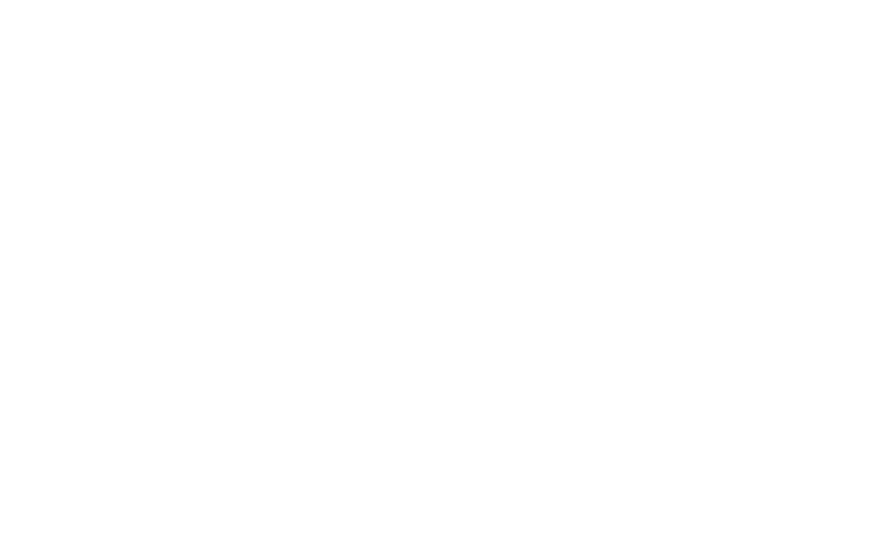 Рисунок 1. Оценки ВОЗ: 357 миллионов новых случаев заражения излечимыми инфекциями, передаваемых половым путем, в 2012
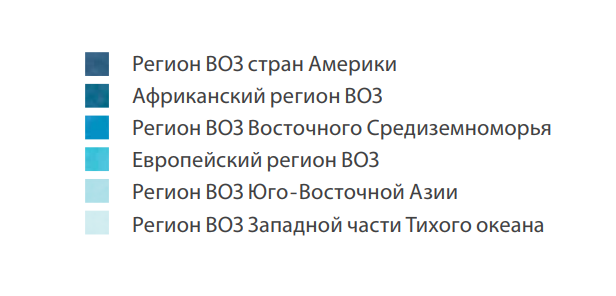 Рисунок 1 (а). Оценочное число четырех излечимых инфекций, передаваемых половым путем, в разбивке по регионам и полу, 2012 г.
Рисунок 1 (б). Оценочный уровень распространенности вируса 
простого герпеса типа 2, в разбивке по регионам и полу, 2012 г.
Эти эпидемии серьёзнейшим образом сказываются на здоровье и жизни детей, подростков и взрослого населения во всех странах мира:
• Гибель плода и новорождённых – сифилис во время беременности ежегодно становится причиной более чем 300 000 случаев смерти плода и новорождённых, а ещё 215 000 грудных детей подвергаются риску гибели в раннем возрасте.
• Рак шейки матки – по оценкам, вирус папилломы человека ежегодно приводит к 530 000 случаев цервикального рака и 264 000 случаев смерти, вызванных этим онкологическим заболеванием.
• Бесплодие – инфекции, передаваемые половым путём, такие как гонорея и хламидиоз, являются причинами бесплодия в большом проценте случаев во всем мире.
• Риск ВИЧ – присутствие инфекций, передаваемых половым путём, таких как сифилис, гонорея или вирус простого герпеса, значительно повышает риск заражения ВИЧ-инфекцией или её передачи (для некоторых групп – в два-три раза). 

• Физические, психологические и социальные последствия инфекций, передаваемых половым путём, существенно снижают качество жизни инфицированных.
Результаты, которых удалось добиться ранее
В последние годы отмечаются значительные достижения, обусловленные осуществлением мер борьбы с инфекциями, передаваемыми половым путем. 

Наблюдается значительное сокращение числа новых случаев Haemophilus ducreyi (мягкий шанкр) в показателях заболеваемости сифилисом среди населения в целом, а также некоторых последствий таких инфекций, включая конъюнктивит новорожденных. 

Более широкий охват беременных женщин скрининговыми обследованиями на сифилис и ВИЧ и расширение доступа к адекватной терапии позволили сосредоточиться на возможности одновременной ликвидации передачи ВИЧ-инфекции и сифилиса от матери ребенку.
Кроме того, благодаря расширению доступа к вакцинации от папилломавируса уже наблюдается сокращение числа случаев патологических изменений, которые предшествуют развитию рака шейки матки, а также случаев появления остроконечных кондилом. 

Дальнейшая активизация глобальных мер реагирования позволит сохранить и развить эти достижения и обусловит дальнейшие успехи в борьбе с инфекциями, передаваемыми половым путём, и в сокращении их распространения. Большинство из инструментов, необходимых для достижения амбициозных целей, намеченных на 2030 г., уже существуют.
Выделение трёх ИППП в качестве приорететных напрвлений для стратегической работы во всём мире
01/ Neisseria gonorrhoeae – вследствие растущего риска возникновения неизлечимых форм этого заболевания, а также риска коинфицирования другими инфекциями, передаваемыми половым путём, включая Chlamydia trachomatis; 

02/ Treponema pallidum – элиминация врождённого сифилиса, что предполагает наличие сильных систем, обеспечивающих скрининг и лечение всех беременных женщин и борьбу с сифилисом в особых группах населения; 

03/ Вирус папилломы человека – уделение особого внимания вакцинации в целях элиминации рака шейки матки и остроконечных кондилом. В отношении всех трёх инфекций, передаваемых половым путём, существуют экономически эффективные меры вмешательства.
ВОЗ признаёт также важное значение Chlamydia trachomatis
 в связи с ростом распространённости этой инфекции среди подростков. Однако поскольку оптимальные стратегии для борьбы с хламидиозными инфекциями и оценки масштабов их распространённости ещё не определены, предлагается проведение дальнейших научных исследований, а также анализа экономической эффективности методов борьбы с этой инфекцией. Кроме того, ВОЗ будет активно способствовать развитию тестирования по месту оказания помощи как важного этапа, реализуемого в рамках «принципа каскада» и входящего в полный комплекс услуг.
Глобальные целевые показатели на 2030 г.
Согласованные усилия, направленные на скорейшее расширение масштабов эффективных мер вмешательства и услуг, могут обеспечить достижение цели прекращения эпидемии инфекций, передаваемых половым путём, как серьёзной угрозы здоровью населения к 2030 г. путём достижения следующих амбициозных целевых показателей.

 • сокращение числа случаев инфекции, вызванной 
T. pallidum, на 90% во всем мире (по сравнению с глобальным исходным показателем 2018 г.);
• сокращение числа случаев инфекции, вызванной N. gonorrhoea, на 90% во всем мире (по сравнению с глобальным исходным показателем 2018 г.); 

• ≤50 случаев врождённого сифилиса на 100 000 живорождённых в 80% стран; 

• В странах, где в национальную программу иммунизации включена вакцинация против вируса папилломы человека, обеспечение охвата иммунизацией не менее 90% населения на национальном уровне и не менее 80% населения в каждом округе (или соответствующей единице территориально административного деления).
Хотя основные меры вмешательства и услуги будут разными в зависимости от условий и эпидемиологической обстановки в каждой стране, необходимо обеспечить охват всех следующих областей вмешательства: 

• профилактика передачи и приобретения инфекций, передаваемых половым путём;

 • ранняя диагностика инфекций, передаваемых половым путём, направление на лечение;

 • работа с пациентами, имеющими симптоматические проявления; 

• обеспечение охвата сексуальных партнёров и предложение им лечения;
использование комплекса мер для достижения максимального эффекта: ликвидация передачи сифилиса и ВИЧ от матери ребёнку;  использование вакцин против вируса папилломы человека и гепатита В в полной мере;  борьба с распространением и последствиями устойчивости гонококка к противомикробным препаратам; 
 обеспечение качества помощи при реализации услуг и мер вмешательства в связи с инфекциями, передаваемыми половым путём: укрепление полного комплекса услуг, включающего в себя профилактику, диагностику, лечение и уход;  обеспечение взаимосвязи и интеграции услуг и программ; реализация программ повышения и обеспечения качества.
Рисунок 2  Инфекции, передаваемые половым путем, у женщин протекают бессимптомно чаще, чем у мужчин, а у мужчин с инфекциями, передаваемыми половым путем выше, чем у женщин.
Рисунок 3 (а) Клинические проявления инфекций, передаваемых половым путем, инфекций репродуктивного тракта и потребности в медицинской помощи
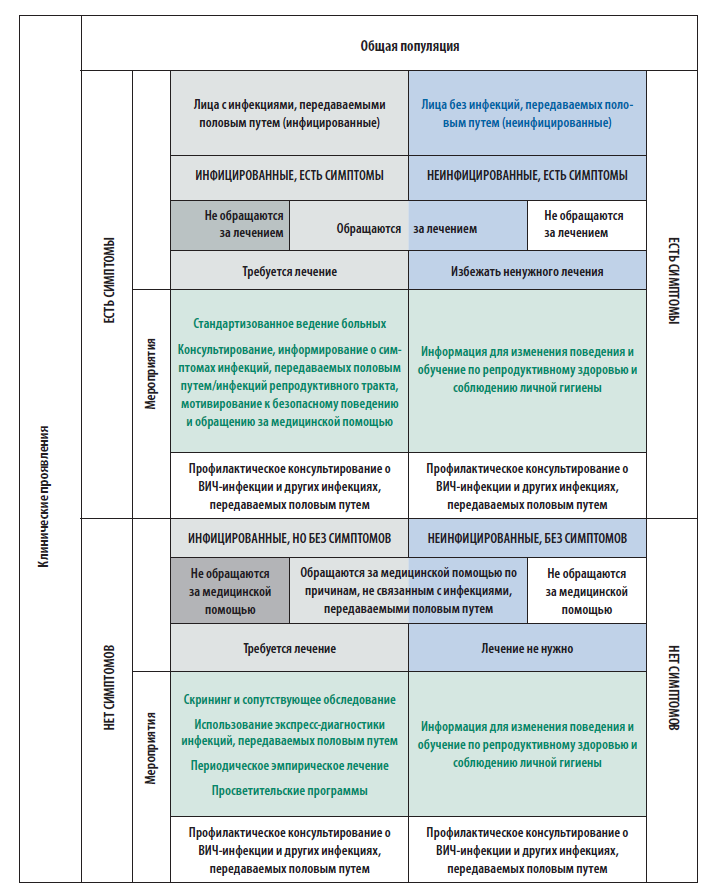 Рисунок 3 (б) Клинические проявления инфекций, передаваемых половым путем, инфекций репродуктивного тракта и потребности в медицинской помощи
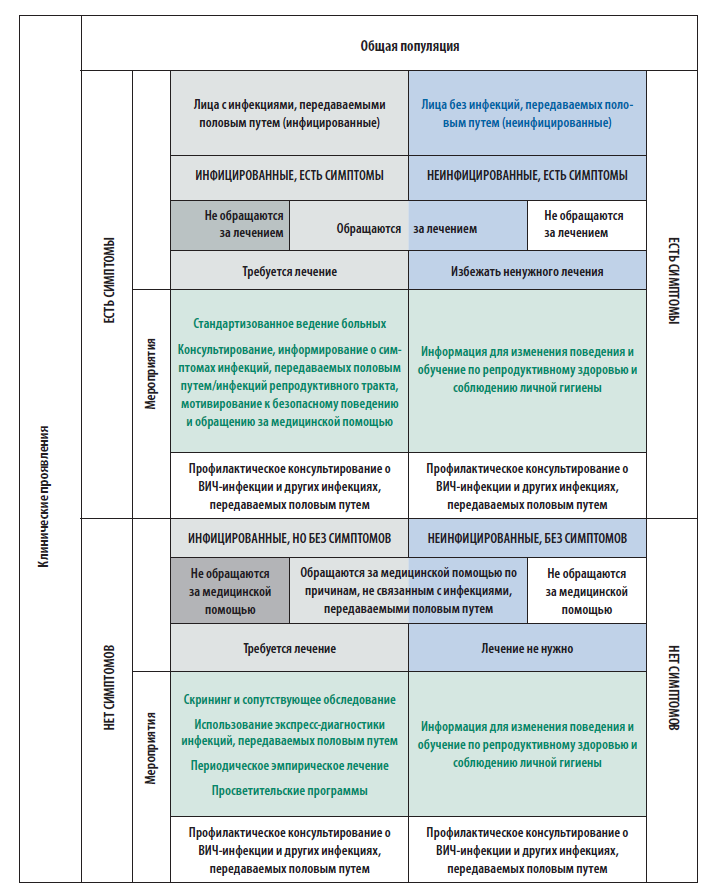 Рисунок 4 Полный комплекс мероприятий в отношении ИПППП, и «принцип каскада»
Основные методы профилактики на популяционном уровне
Распространение информации об опасности ИПППП и методах их профилактики через СМИ.
Разработка и внедрение программ по половому воспитанию для различных групп населения.
Проведение бесед, лекций, семинаров в образовательных  учреждениях для учащихся.
Организация центров помощи подросткам.
Подготовка волонтёров из среды молодежи.
Основные методы профилактики на популяционном уровне
Своевременная диагностика и привлечение к лечению всех контактировавших источников заражения.
Обязательные профилактические медицинские осмотры на венерические заболевания ряда контингентов.
Обследование беременных.
Основные методы профилактики ИППП на индивидуальном уровне
Обучение пациентов из групп риска для снижение заболеваемости ИППП.
Выявление инфицированных лиц с асимптомным течением и имеющих симптомы заболевания.
Эффективное лечение.
Выявление, лечение и консультирование сексуальных партнёров  пациентов, страдающих ИППП.
Воздержание от половой жизни с инфицированным половым партнёром, воздержание от случайных половых связей.
Основные методы профилактики ИПППна индивидуальном уровне
Использование барьерных средств контрацепции и антисептиков.
Предварительная вакцинация (ВПЧ).
Контроль излеченности больных.
Регулярное посещение уролога/гинеколога каждые 6 мес.
Обязательная госпитализация больных с заразными формами сифилиса.
РОЛЬ МЕДИЦИНСКИХ СЛУЖБВ СНИЖЕНИИ УРОВНЯ ЗАБОЛЕВАЕМОСТИ ИППП/ИРО
Существует ряд сложностей, связанных с обеспечением эффективного медицинского обслуживания лиц, нуждающихся в диагностике и лечении ИППП/ИРО. Многие люди, страдающие
ИППП/ИРО, не обращаются к врачам, потому что не подозревют, что они больны, поскольку у них слабо
выражены или вообще отсутствуют симптомы заболевания. Другие же, кто обнаружил у себя симптомы заболеваний, могут предпочесть заняться самолечением, приобретая самостоятельно лекарственные средства в аптеках, либо обратиться
за помощью к народным целителям. Но даже тем, кто всё-таки обратился в клинику, может быть поставлен неточный диагноз и назначено неадекватное лечение. В конечном
счёте лишь малая доля людей с ИППП/ИРО может получить квалифицированную медицинскую помощь и избежать повторного заражения. Данное руководство как раз и призвано изменить это соотношение в лучшую сторону.
Многие из названных проблем могут быть преодолены путём использования максимума возможностей для популяризации мер профилактики, стимулирования более активного обращения людей в медицинские учреждения, своевременного выявления и адекватного лечения больных ИППП/ИРО. 
Работники системы здравоохранения, специализирующиеся в этой области, должны: 
Повышать уровень грамотности населения по вопросам ИППП/ИРО и способам их предупреждения, особенно среди тех социальных групп, которые могут быть подвержены повышенному риску заражения. 
Проводить с людьми разъяснительную работу по поводу необходимости незамедлительного обращения в медицинские учреждения при появлении симптомов ИППП/ИРО для успешного лечения заболеваний и предотвращения их осложнений. 
Консультировать пациентов относительно того, как распознавать симптомы подобных заболеваний и куда обращаться за помощью при их обнаружении. Во время бесед с пациентами настоятельно рекомендовать им более безопасную практику сексуальных отношений, в том числе регулярное пользование презервативами, ограничение числа половых партнёров и воздержание от вступления в половую жизнь в подростковом возрасте.
Уметь выявлять инфекции при отсутствии ярко выраженных признаков. Спрашивать о наличии симптомов ИППП/ИРО у пациентов, пришедших на приём по вопросам планирования семьи или по другим поводам. При осмотре пациентов проверять наличие у них признаков ИППП/ИРО. По возможности обследовать их для исключения бессимптомного течения инфекций. Не допускать ятрогенного инфицирования пациента при проведении трансцервикальных процедур путём соблюдения общепринятых мер предосторожности, применения асептических методов и исключения наличия цервикальной инфекции или лечение имеющейся инфекции перед проведением трансцервикальной процедуры. Принимать меры по эффективному ведению лиц с симптоматическими ИППП/ИРО. Следовать рекомендациям по синдромной диагностике и лечению ИППП/ИРО. Консультировать пациентов по вопросам предупреждения повторного заражения после окончания курса лечения. Настоятельно советовать им соблюдать все предписания, оказывать помощь в информировании их половых партнёров и убеждении последних в необходимости прохождения лечения, а также давать рекомендации относительно более надёжных средств предохранения.
Комплексная стратегия, совмещающая эффективную просветительскую работу с населением и совершенствование системы медицинского обслуживания, может оказать значительное влияние на уровень распространения ИППП/ИРО и их осложнений. Более качественные медицинские услуги способствуют излечению большего числа людей. Более эффективная профилактика заболеваний среди населения, в особенности когда она нацелена на те категории людей, которые подвержены наибольшему риску заражения, может содействовать уменьшению масштабов проблемы ИППП/ИРО в целом. Совокупный эффект подобных стратегий идёт на благо всем членам общества.
Основные положения Комплексный подход к проблеме ИППП/ИРО предусматривает предупреждение распространения инфекций половым, ятрогенным и эндогенным путями. Предупреждение ИППП предполагает уменьшение вероятности прямого контакта с инфекцией, что может быть достигнуто посредством использования презервативов и сокращения числа половых партнеров. Правильное и регулярное пользование презервативами предохраняет от заражения ИППП. Следует убеждать подростков не спешить вступать в половые отношения. Риск ятрогенного заражения может быть снижен при соблюдении всех процедур санитарно-гигиенического контроля. В местах, где ИППП широко распространены, риск ятрогенных осложнений в результате трансцервикальных процедур может быть уменьшен путем проведения полного курса лечения антибиотиками на предмет цервикальной инфекции, если вероятность такой инфекции не может быть полностью исключена.
24 – Профилактика ИППП/ИРО и их осложнений Как уже было отмечено в Главе 1, ИППП/ИРО распространяются несколькими путями: Заражение половым путем – многие ИРО передаются при половых контактах; чем выше степень распространения заболеваний в обществе, тем больше осложнений следует ожидать. ИППП/ИРО, приобретенные в результате медицинских процедур – заражение ИППП/ИРО и их осложнения могут развиться в результате медицинских процедур или гинекологического осмотра, либо медицинского вмешательства во время беременности, родов или в послеродовой период.
Эндогенные инфекции – некоторые ИРО развиваются в результате избыточного роста микроорганизмов, которые, в норме, находятся во влагалище в ограниченном количестве. Такие ИРО также могут приводить к осложнениям. Для достижения максимального эффекта в борьбе с ИППП/ИРО и их осложнениями необходимо уделять должное внимание каждому из этих трёх компонентов.
Лучшим способом предупреждения ИППП является предупреждение возможности заражения. На этом первом уровне профилактики вероятность подвергнуться риску инфицирования ИППП может быть снижена следующими способами: воздержание от вступления в половые отношения в подростковом возрасте; ограничение числа половых партнёров; правильное и регулярное пользование презервативами. Профилактика ИППП также предполагает своевременное выявление и эффективное лечение ИППП тогда, когда заражение ими всё-таки произошло. Это не только уменьшает вероятность развития осложнений у данного лица, но также позволяет предотвратить новые случаи инфицирования в сообществе. Чем скорее будет вылечена ИППП, тем меньше вероятность того, что будут инфицированы другие лица.
ВОЗДЕРЖАНИЕ ОТ ВСТУПЛЕНИЯ В ПОЛОВЫЕ ОТНОШЕНИЯ В ПОДРОСТКОВОМ ВОЗРАСТЕ
 Подростки могут избежать заражения ИППП и наступления беременности в период, когда они особенно уязвимы, отложив начало половой жизни до более зрелого возраста. Компетентные советы повременить с сексуальными отношениями, вероятно, в большей степени важны в случае молодых женщин, для которых нежелательная беременность или ИППП могут привести к серьёзным социальным и медицинским проблемам. Организм девочки-подростка крайне уязвим для цервикальных инфекций, которые могут повлечь за собой ВЗОМТ, бесплодие и внематочную беременность. Вместе с тем, подростки должны знать, что когда они примут решение о вступлении в половую связь, они могут найти поддержку и получить конфиденциальную консультацию о способах предохранения от беременности и ИППП, в том числе о правилах пользования презервативами.
ОГРАНИЧЕНИЕ ЧИСЛА ПОЛОВЫХ ПАРТНЁРОВ 
Ограничение числа половых партнёров может в какой-то мере помочь избежать опасности заражения ИППП. Например, пары, живущие во взаимно моногамных отношениях (когда ни один из партнёров не имеет посторонних половых связей), практически не подвержены риску заражения ИППП, если только никто из них не инфицирован иным путём. Тем не менее у многих моногамных женщин, которые ни разу не нарушили верность своему единственному половому партнёру, могут быть обнаружены ИППП. Источником инфицирования в подобных случаях являются внебрачные половые связи супруга. Воздержание от половых контактов – один из способов уберечь себя от риска заражения ИППП, хотя наличие других ИРО при этом не исключается. На каких-то этапах жизни многим людям бывают необходимы иные стратегии в сфере половых отношений, отличные от моногамии или воздержания. Моногамные отношения с каждым новым партнёром не гарантируют защиты от ИППП, когда партнёры часто меняются («серийная моногамия»). Супругам, которые находятся в разлуке длительные периоды времени, возможно, также требуются другие стратегии. Мужчины и женщины, которые по роду своей деятельности вынуждены находиться в продолжительных поездках – сезонные рабочие, торговые агенты, водители грузовых автомобилей дальнего следования, солдаты – более предрасположены к тому, чтобы вступать в многочисленные внебрачные половые связи и в итоге возвращаться домой с ИППП. Каковы бы ни были обстоятельства, и мужчинам, и женщинам, которые имеют нескольких половых партнёров (или же чьи партнёры имеют множественные половые связи), нужна надёжная защита от ИППП.
ПРАВИЛЬНОЕ И РЕГУЛЯРНОЕ ПОЛЬЗОВАНИЕ ПРЕЗЕРВАТИВАМИ 
Презервативы – являются самым надёжным и доступным средством защиты в ситуации, когда люди стремятся обезопасить себя или своего партнёра от какого бы то ни было риска заражения ИППП. Правильное использование презервативов создаёт преграду, защищающую организм от проникновения даже мельчайших бактерий и вирусов. Мужские презервативы, изготовленные из латекса, имеются в широкой продаже, предлагаются по доступным ценам и характеризуются высокой эффективностью. Их можно иметь при себе, что обеспечит защиту в любое время. Чтобы правильно пользоваться презервативом, следует: надеть презерватив на половой член до начала проникающего полового акта (см. Рис. 2.1); извлечь половой член из влагалища сразу после семяизвержения (пока он ещё находится в состоянии эрекции) во избежание соскальзывания презерватива во влагалище; перед каждым очередным половым актом обязательно надевать новый презерватив. Тем не менее, даже это средство предохранения не всегда может гарантировать от заражения некоторыми ИППП. Генитальные язвы или бородавки могут передаваться половому партнёру при контакте с частями тела, не защищенными презервативом. Однако, люди чаще заражаются ИППП из-за неправильного или нерегулярного использования презерватива. При неверном обращении либо неправильном хранении – например, в бумажниках или в местах с повышенной температурой – или же при применении масляных смазок, презервативы могут быть повреждены. Обычно разрыв презерватива происходит вследствие нарушения инструкций по его использованию, а не по причине дефектности самого изделия.
Важно помнить, что презервативы могут предохранять от заражения ИППП только тогда, когда ими пользуются регулярным и надлежащим образом. При условии правильного использования во время каждого полового акта презервативы снижают не только риск нежелательной беременности, но и опасность заражения ИППП, в том числе и ВИЧ-инфекцией, (обеспечивая, таким образом, двойную защиту).
Профилактика, выявление и лечение ИППП 

Рекомендовать: воздержание от половых отношений в подростковом возрасте, сокращение числа половых партнёров, правильное и регулярное использование презервативов, раннее обнаружение и лечение ИППП.
Благодарю за внимание!